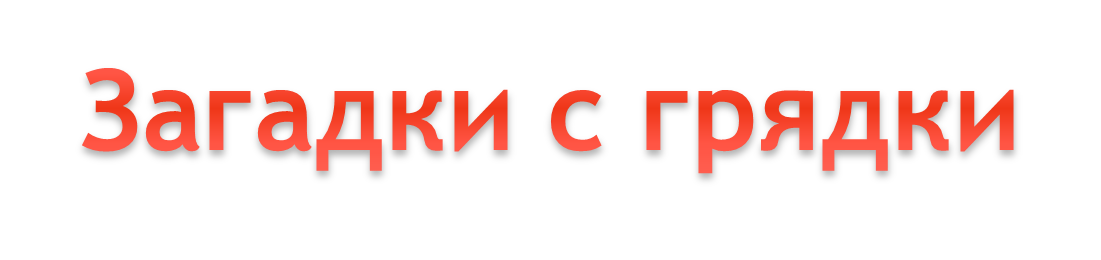 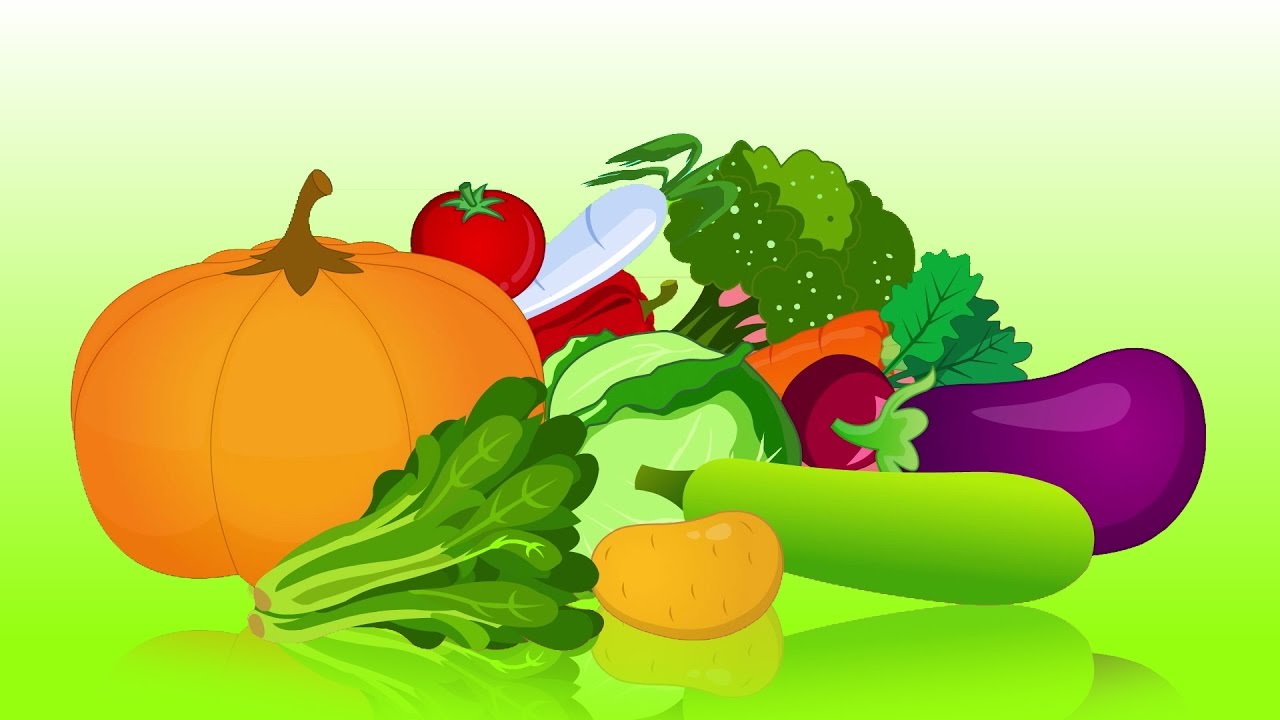 Составила:
 воспитатель Осина Наталья Вячеславовна
За кудрявый хохолок
Лису из норки поволок.
На ощупь - очень гладкая,
На вкус - как сахар сладкая.
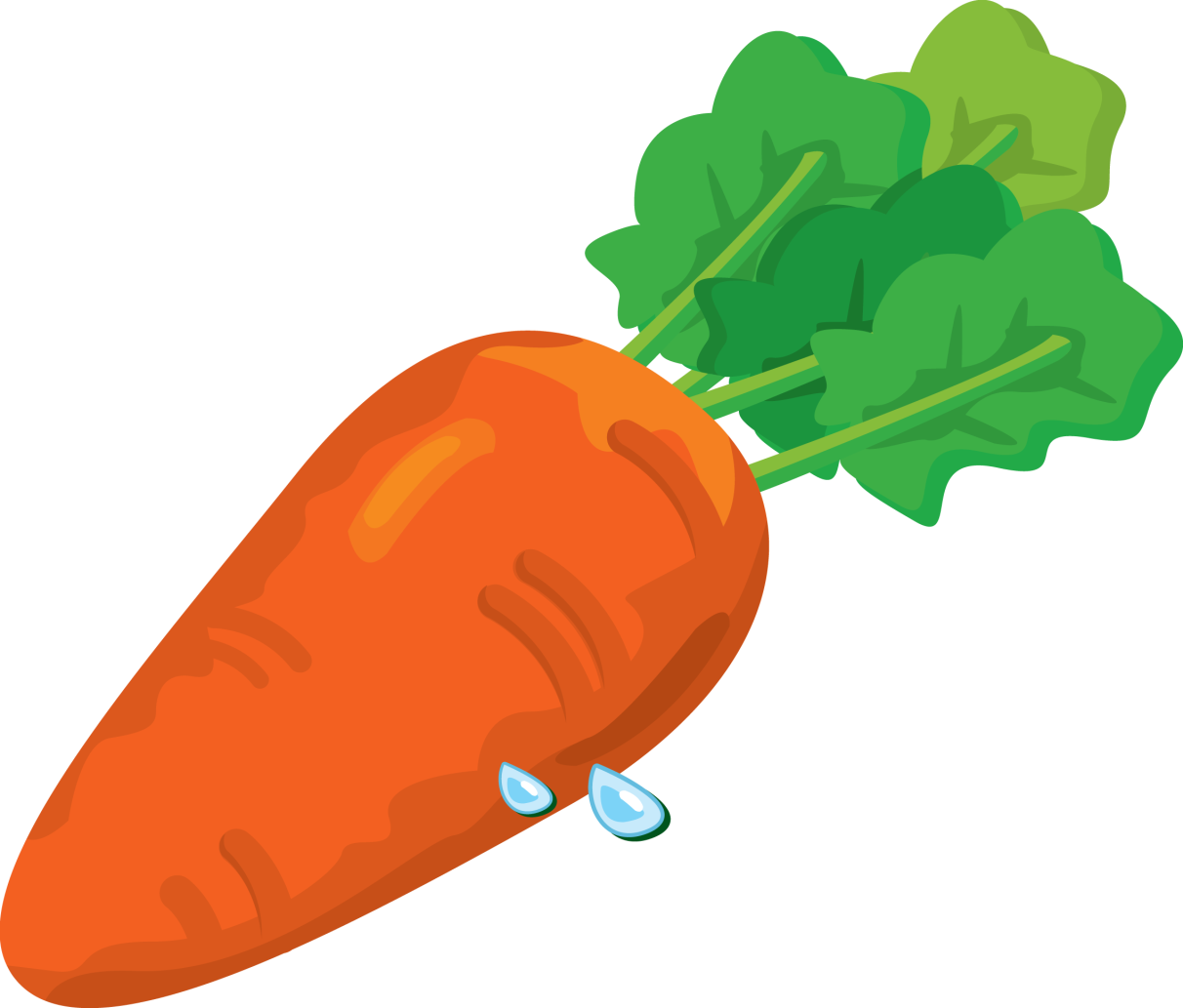 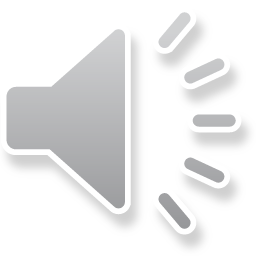 Уродилась я на славу,
Голова бела, кудрява.
Кто любит щи -
Меня в них ищи.
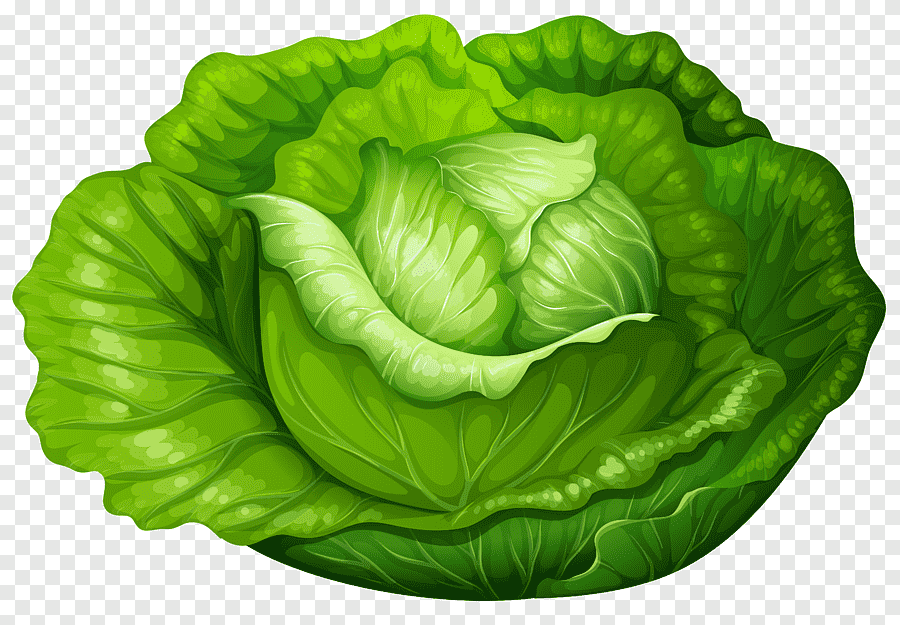 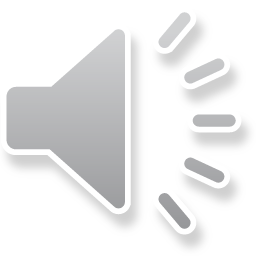 В земле сидит дед,
Во сто шуб одет.
Кто его раздевает,
Тот слёзы проливает
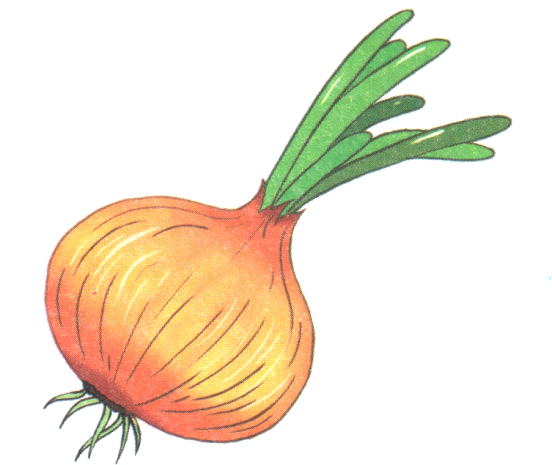 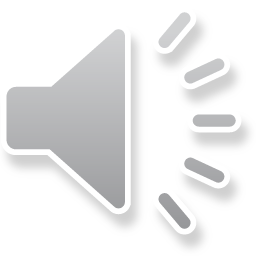 На стебле зелёный крюк,
А на нём висит сундук.
В сундуке восемь ребят
Молча рядышком сидят
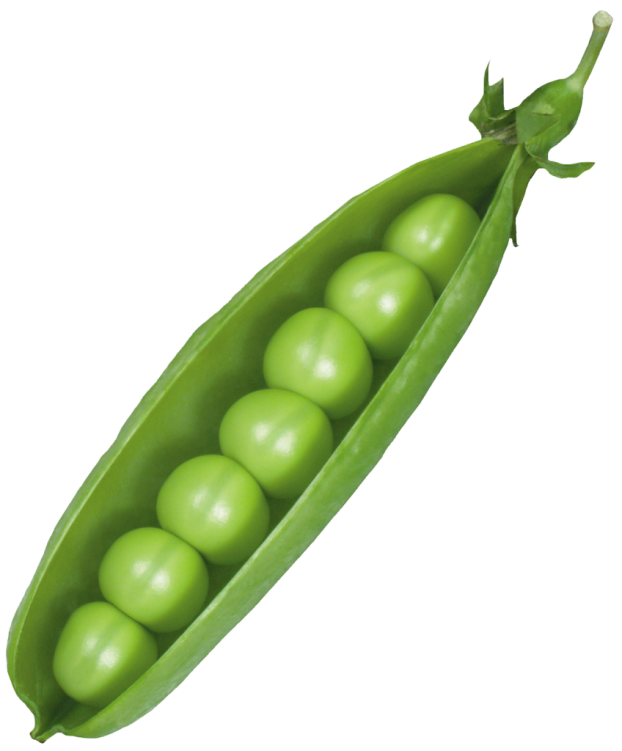 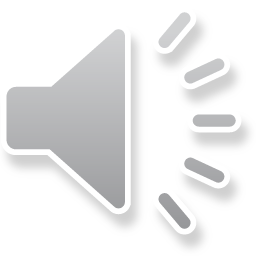 Как на нашей грядке
Выросли загадки
Сочные да крупные,
Вот такие круглые.
Летом зеленеют,
К осени краснеют.
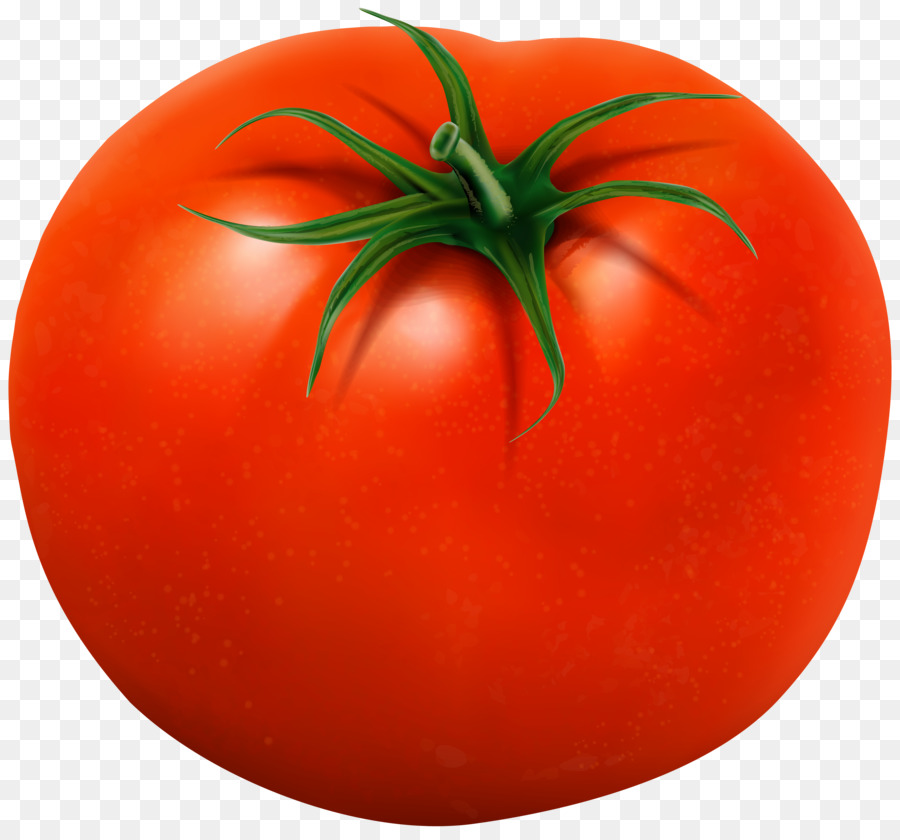 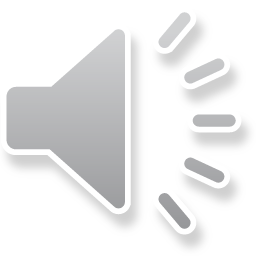 Фиолетовый кафтан
Носит овощ …
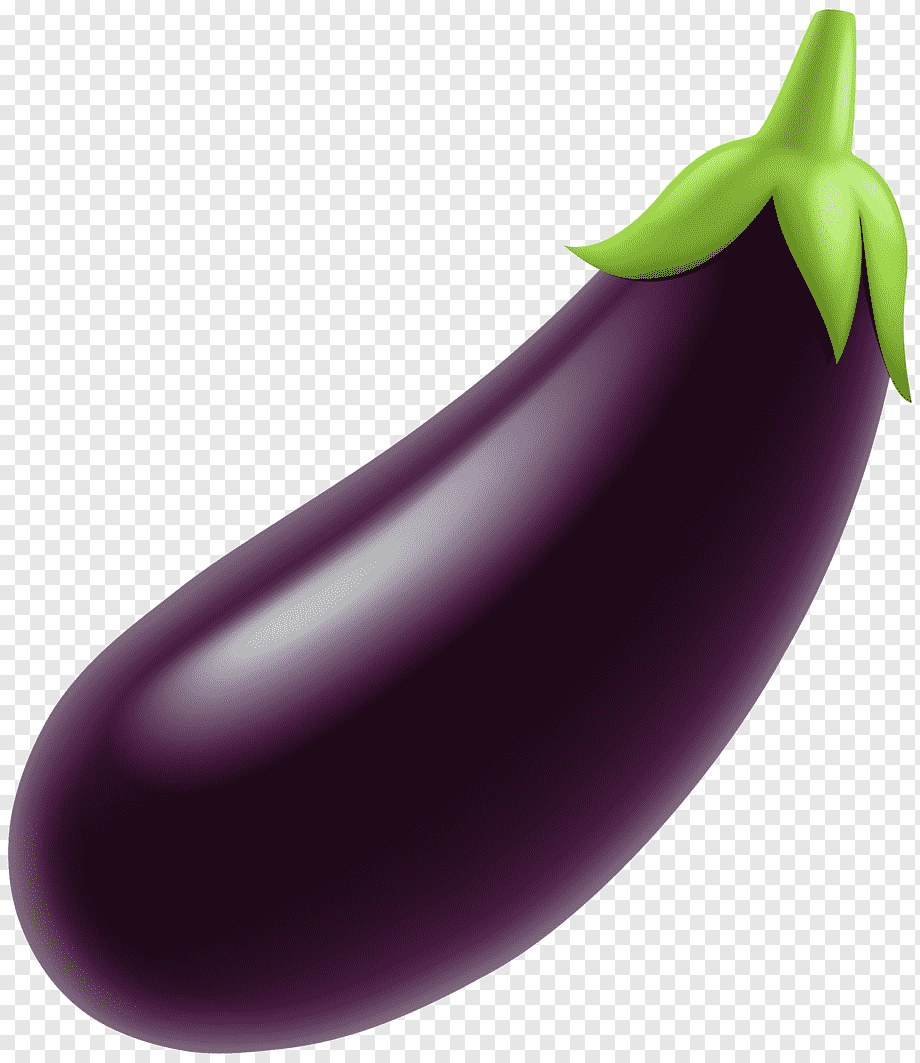 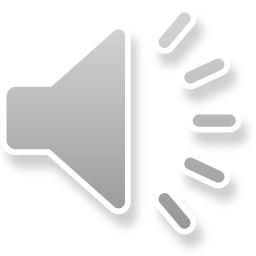 Растет она в земле
Известна в целом мире
Частенько на столе
Красуется в мундире.
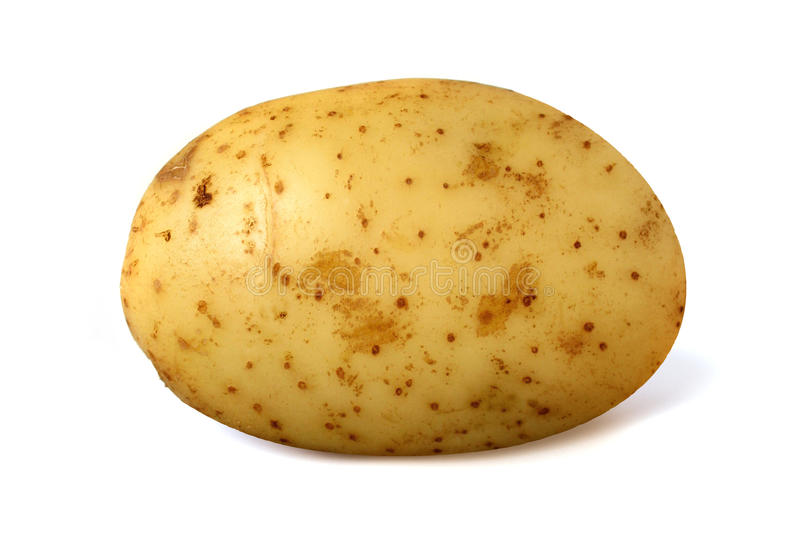 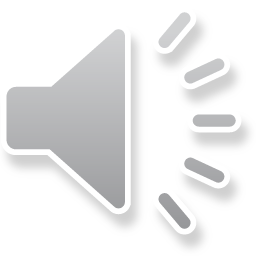 Я длинный и зеленый,
Вкусен я соленый,
Вкусен и сырой, 
Кто же я такой?
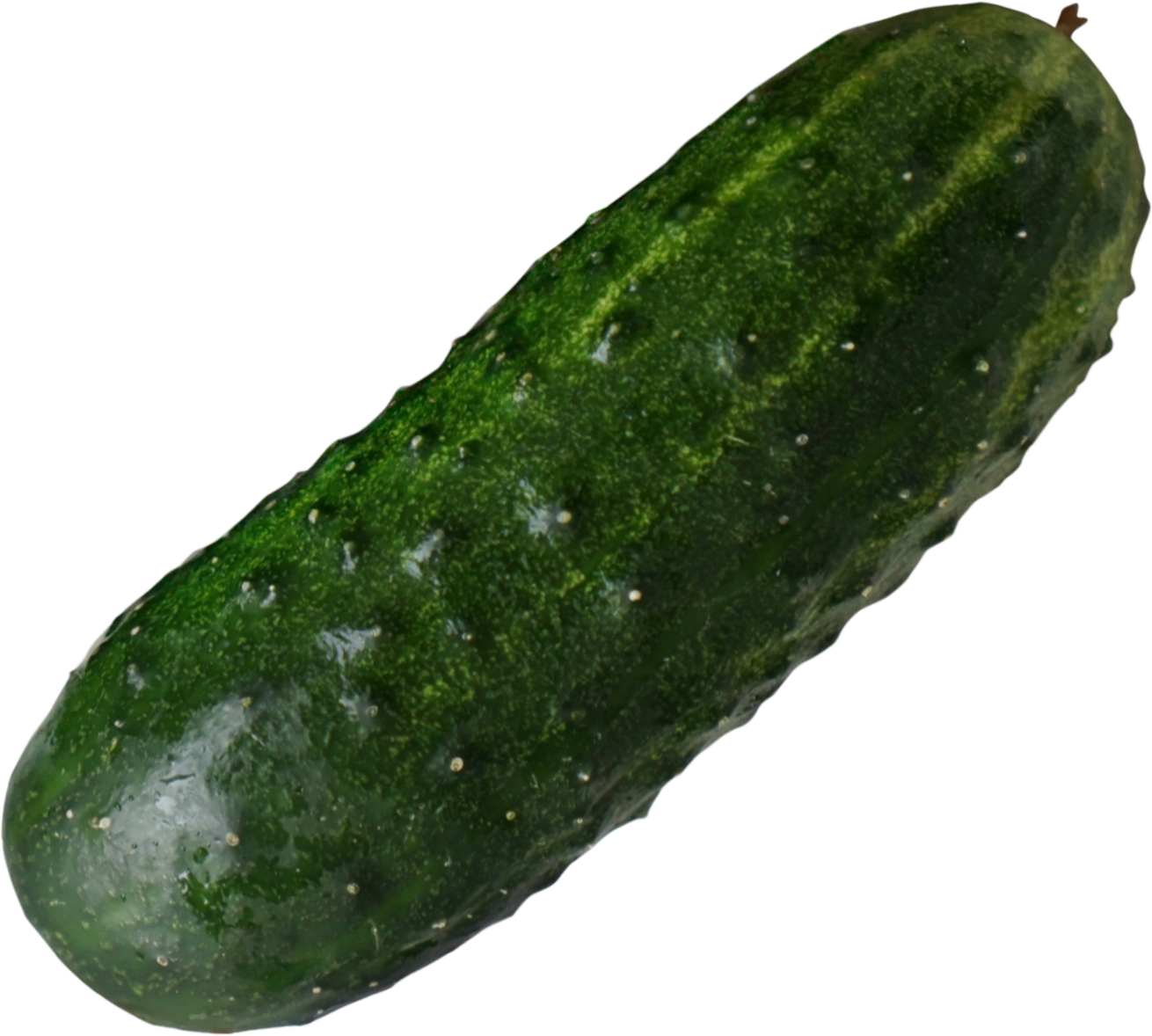 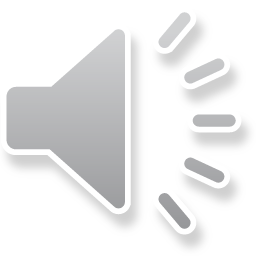 Молодцы!